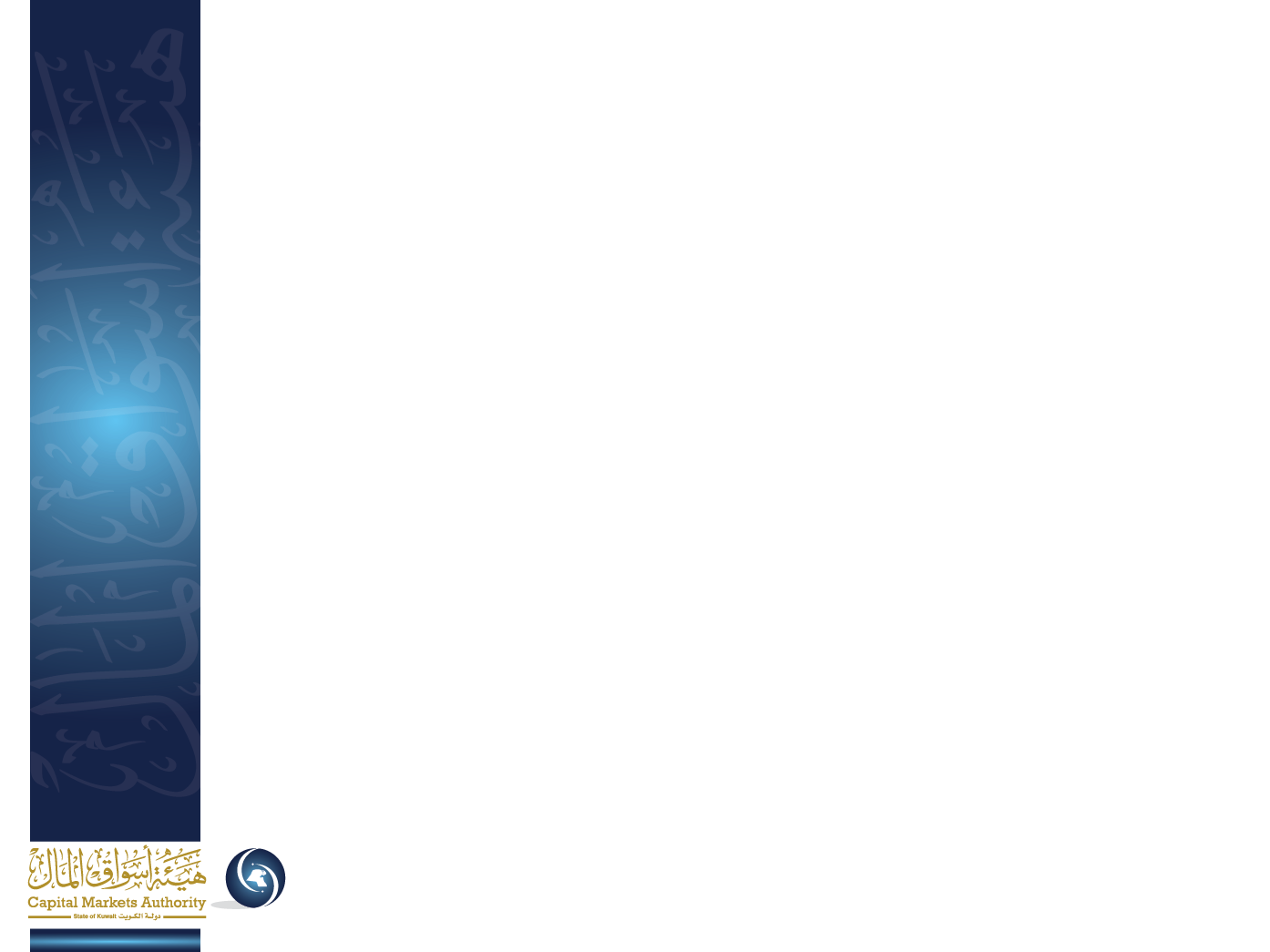 ورشة عمل
طلب إلغاء ترخيص المرخص له وشطبه من سجلات الهيئة وفقاً لطلبه
المحاضر: زياد الفليج
إدارة التراخيص والتسجيل
2015/03/03
1
مقدمــــــــة
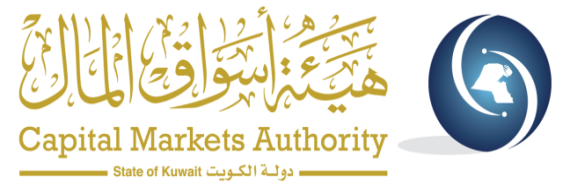 تهدف الورشة إلى توضيح دور الهيئة وتحديداً إدارة التراخيص والتسجيل فيما يخص الإجراءات الخاصة لطلب إلغاء الترخيص بناءً على طلب الشخص المرخص له.
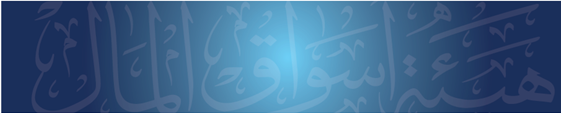 2
جدول أعمال الورشة
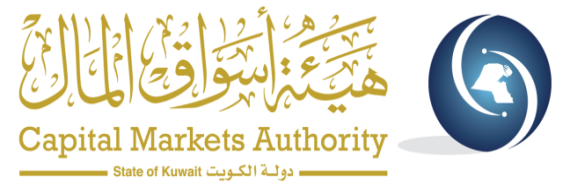 إلغاء الترخيص لكافة أنشطة الأوراق المالية. 
إلغاء الترخيص لجزء من أنشطة الأوراق المالية. 
إلغاء نشاط التمويل للشخص المرخص له لدى الهيئة.
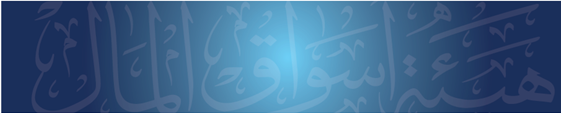 3
تعريف أنشطة الأوراق المالية
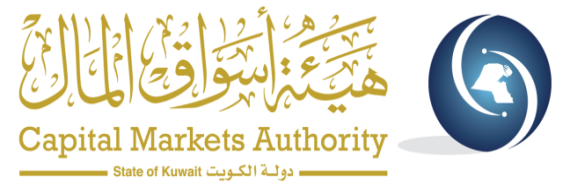 تنص المادة (124) من اللائحة التنفيذية للقانون رقم 7 لسنة 2010 على أنشطة الأوراق المالية المرخصة من قبل الهيئة:

الوساطة في شراء الأوراق المالية وبيعها لحساب الغير مقابل عمولة .
شراء وبيع شخص للأوراق المالية لحسابه الخاص – صانع سوق. 
تقديم الاستشارات الاستثمارية المتعلقة بالأوراق المالية مقابل عمولة.
إدارة المحافظ الاستثمارية.
تأسيس وإدارة أنظمة استثمار جماعي.
حفظ الأصول المكونة لأنظمة الاستثمار الجماعي.
مراقب الاستثمار. 
عرض أو بيع أوراق مالية لصالح مُصدرها أو حليفه أو الحصول على أوراق مالية من المُصدر أو
حليفه بغرض إعادة التسويق.
وكالة تصنيف ائتماني.
أي أنشطة أخرى تقرر الهيئة اعتبارها أنشطة أوراق مالية.
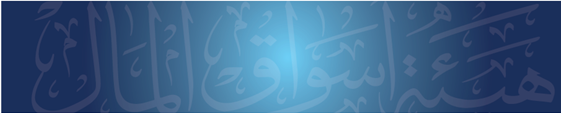 4
1- إلغاء الترخيص لكافة أنشطة الأوراق المالية
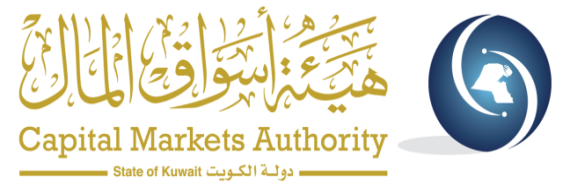 مراحل طلب الإلغاء

 المرحلة الأولى: الموافقة المبدئية.

 المرحلة الثانية: الموافقة النهائية لإلغاء الترخيص لكافة أنشطة الأوراق المالية والشطب من سجل الهيئة.
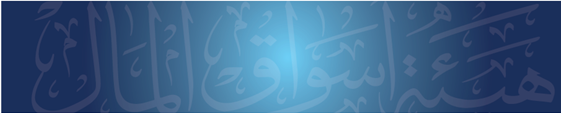 5
1- إلغاء الترخيص لكافة أنشطة الأوراق المالية
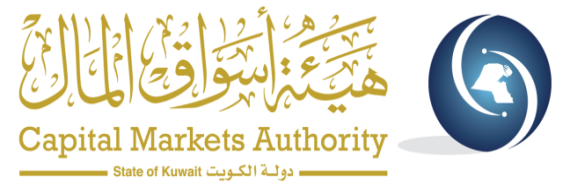 المرحلة الأولى: الموافقة المبدئية

 التقدم للهيئة بكتاب طلب الموافقة على إلغاء الترخيص لكافة أنشطة الأوراق المالية مع المرفقات التالية:

أسباب ومبررات طلب إلغاء الترخيص لكافة أنشطة الأوراق المالية.
محضر اجتماع مجلس الإدارة الذي يشمل الموافقة على إلغاء الترخيص.
مسودة جدول أعمال اجتماع الجمعية العامة غير العادية المتضمنة التعديلات المقترحة على عقد التأسيس والنظام الأساسي. 
شهادة من مراقب حسابات خارجي (مسجل لدى الهيئة) تفيد بعدم مزاولة أي من أنشطة الأوراق المالية.
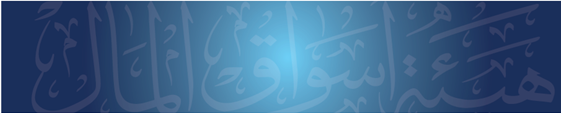 6
1- إلغاء الترخيص لكافة أنشطة الأوراق المالية
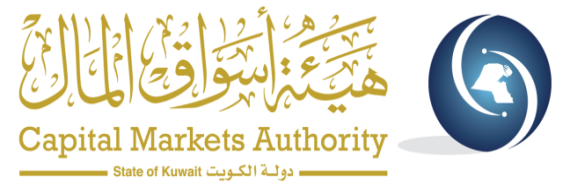 يتم دراسة الطلب من قبل إدارة التراخيص والتسجيل والتأكد من استيفاء كافة الشروط. وفي حال ما إذا كان مقدم الطلب يخضع لرقابة مزدوجة من قبل هيئة أسواق المال وبنك الكويت المركزي، يتم أخذ موافقة بنك الكويت المركزي على الطلب. 

 يتم مراسلة مقدم الطلب بالموافقة المبدئية على إلغاء الترخيص أو رفضه أو تأجيل تاريخه أو طلب اتخاذ تدابير أخرى.

 في حال الموافقة المبدئية على طلب إلغاء الترخيص، يتم تزويد الهيئة بجدول أعمال اجتماع الجمعية العامة غير العادية النهائي والمتضمن التعديلات المقترحة على عقد التأسيس والنظام الأساسي، وذلك لاعتماده من الهيئة قبل التوجه لتحديد موعد انعقاد اجتماع الجمعية العامة من قبل وزارة التجارة والصناعة.
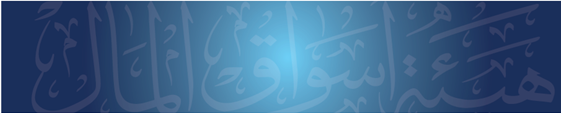 7
1- إلغاء الترخيص لكافة أنشطة الأوراق المالية
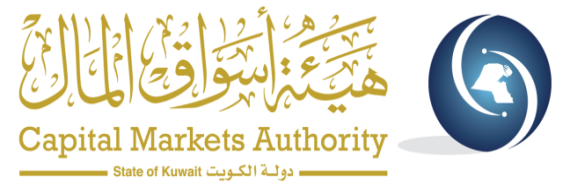 المرحلة الثانية: الموافقة النهائية لإلغاء الترخيص لكافة أنشطة الأوراق المالية والشطب من سجل الهيئة

 بعد انعقاد اجتماع الجمعية العامة غير العادية، يتم تزويد الهيئة بالتالي:

محضر اجتماع الجمعية العامة غير العادية المصدق من وزارة التجارة والصناعة.
تأشيرة السجل التجاري لدى وزارة التجارة والصناعة المتضمنة التعديلات التي تمت على عقد التأسيس والنظام الأساسي.   

 يتم إصدار قرار الهيئة الخاص بــ "إلغاء الترخيص لأنشطة الأوراق المالية وشطب الشخص المرخص له لدى الهيئة" ويتم نشره في الجريدة الرسمية «الكويت اليوم».  

 يتم مراسلة مقدم الطلب بما يفيد إلغاء الترخيص وشطبه لدى سجل الهيئة.
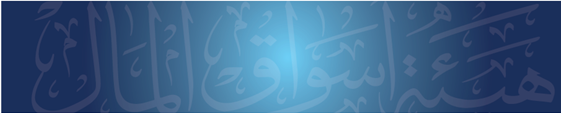 8
2- إلغاء الترخيص لجزء من أنشطة الأوراق المالية
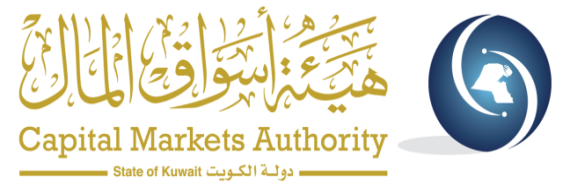 مراحل طلب الإلغاء 

 المرحلة الأولى: الموافقة المبدئية.

 المرحلة الثانية: الموافقة النهائية لإلغاء جزء من أنشطة الأوراق المالية.
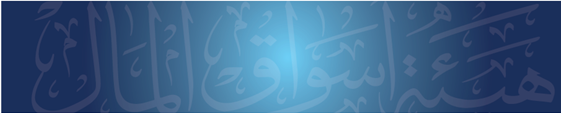 9
2- إلغاء الترخيص لجزء من أنشطة الأوراق المالية
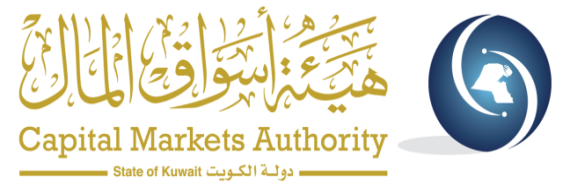 المرحلة الأولى: الموافقة المبدئية

 التقدم للهيئة بكتاب طلب الموافقة على إلغاء الترخيص لجزء من أنشطة الأوراق المالية مع المرفقات التالية:

أسباب ومبررات طلب إلغاء الترخيص لجزء من أنشطة الأوراق المالية.
محضر اجتماع مجلس الإدارة الذي يشمل الموافقة على إلغاء الترخيص لجزء من أنشطة الأوراق المالية.
مسودة جدول أعمال اجتماع الجمعية العامة غير العادية المتضمنة التعديلات المقترحة على عقد التأسيس والنظام الأساسي.  
شهادة من مراقب حسابات خارجي (مسجل لدى الهيئة) تفيد بعدم مزاولة أنشطة الأوراق المالية المطلوب إلغاء ترخيصها.
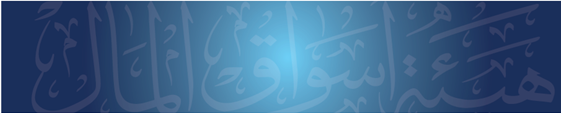 10
2- إلغاء الترخيص لجزء من أنشطة الأوراق المالية
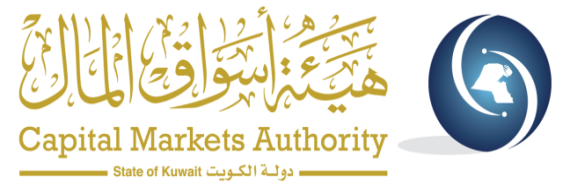 يتم دراسة الطلب من قبل إدارة التراخيص والتسجيل والتأكد من استيفاء كافة الشروط. وفي حال ما إذا كان مقدم الطلب يخضع لرقابة مزدوجة من قبل هيئة أسواق المال وبنك الكويت المركزي، يتم أخذ موافقة بنك الكويت المركزي على الطلب. 

 يتم مراسلة مقدم الطلب بالموافقة المبدئية على إلغاء الترخيص لجزء من أنشطة الأوراق المالية أو رفضه أو تأجيل تاريخه أو طلب اتخاذ تدابير أخرى.

 في حال الموافقة المبدئية على طلب إلغاء الترخيص لجزء من أنشطة الأوراق المالية، يتم تزويد الهيئة بجدول أعمال اجتماع الجمعية العامة غير العادية النهائي والمتضمن التعديلات المقترحة على عقد التأسيس والنظام الأساسي، وذلك لاعتماده من الهيئة قبل التوجه لتحديد موعد انعقاد اجتماع الجمعية العامة من قبل وزارة التجارة والصناعة.
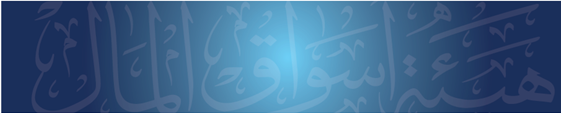 11
2- إلغاء الترخيص لجزء من أنشطة الأوراق المالية
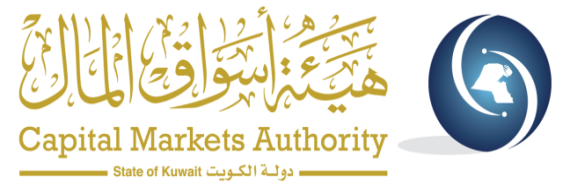 المرحلة الثانية: الموافقة النهائية لإلغاء جزء من أنشطة الأوراق المالية

 بعد انعقاد اجتماع الجمعية العامة غير العادية، يتم تزويد الهيئة بالتالي:

محضر اجتماع الجمعية العامة غير العادية المصدق من وزارة التجارة والصناعة.
تأشيرة السجل التجاري لدى وزارة التجارة والصناعة المتضمنة التعديلات التي تمت على عقد التأسيس والنظام الأساسي.   

 يتم إصدار قرار الهيئة الخاص بــ "إلغاء الترخيص لجزء من أنشطة الأوراق المالية أي النشاط المطلوب إلغائه" ويتم نشره في الجريدة الرسمية «الكويت اليوم». 

 يتم مراسلة مقدم الطلب بما يفيد إلغاء الترخيص لجزء من أنشطة الأوراق المالية وإجراء التعديلات على سجل الشخص المرخص له لدى الهيئة.
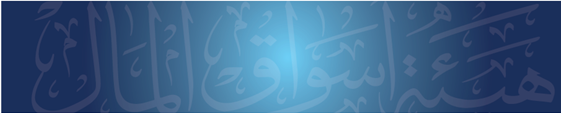 12
3- إلغاء نشاط التمويل للشخص المرخص له لدى الهيئة
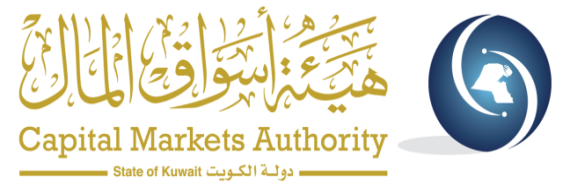 مراحل طلب الإلغاء 


 المرحلة الأولى: الموافقة المبدئية.

 المرحلة الثانية: الموافقة النهائية لإلغاء نشاط التمويل.
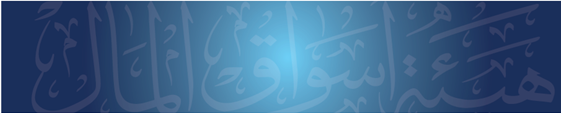 13
3- إلغاء نشاط التمويل للشخص المرخص له لدى الهيئة
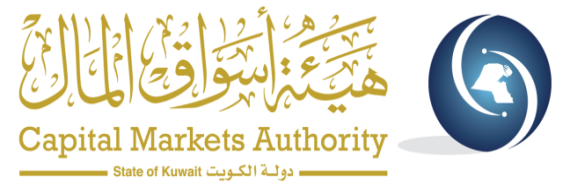 المرحلة الأولى: الموافقة المبدئية

 التقدم للهيئة بكتاب طلب الموافقة على إلغاء نشاط التمويل مع المرفقات التالية:

أسباب ومبررات طلب إلغاء نشاط التمويل.
محضر اجتماع مجلس الإدارة الذي يشمل الموافقة على إلغاء نشاط التمويل.
مسودة جدول أعمال اجتماع الجمعية العامة غير العادية المتضمنة التعديلات المقترحة على عقد التأسيس والنظام الأساسي.  
شهادة من مراقب حسابات خارجي (مسجل لدى الهيئة) تفيد بعدم مزاولة نشاط التمويل.
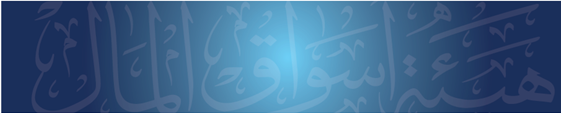 14
3- إلغاء نشاط التمويل للشخص المرخص له لدى الهيئة
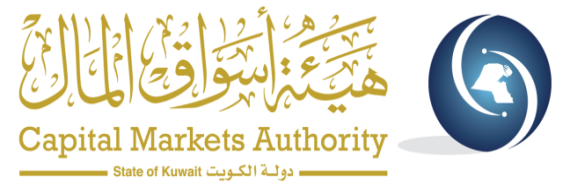 يتم أخذ موافقة بنك الكويت المركزي على الطلب. 

 يتم دراسة الطلب من قبل إدارة التراخيص والتسجيل والتأكد من استيفاء  كافة الشروط. 
 يتم مراسلة مقدم الطلب بالموافقة المبدئية على إلغاء نشاط التمويل أو رفضه أو تأجيل تاريخه أو طلب اتخاذ تدابير أخرى.
في حال الموافقة المبدئية على طلب إلغاء نشاط التمويل، يتم تزويد الهيئة بجدول أعمال اجتماع الجمعية العامة غير العادية النهائي والمتضمن التعديلات المقترحة على عقد التأسيس والنظام الأساسي، وذلك لاعتماده من الهيئة قبل التوجه لتحديد موعد انعقاد اجتماع الجمعية العامة من قبل وزارة التجارة والصناعة.
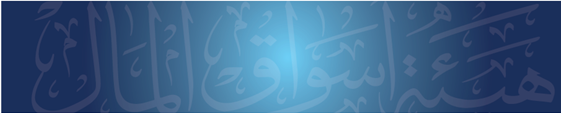 15
3- إلغاء نشاط التمويل للشخص المرخص له لدى الهيئة
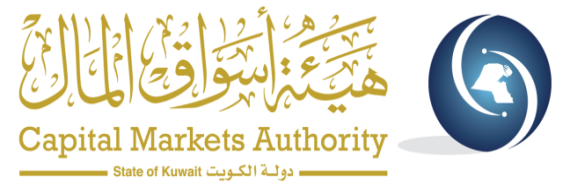 المرحلة الثانية: الموافقة النهائية لإلغاء نشاط التمويل

 بعد انعقاد اجتماع الجمعية العامة غير العادية، يتم تزويد الهيئة بالتالي:

محضر اجتماع الجمعية العامة غير العادية المصدق من وزارة التجارة والصناعة.
تأشيرة السجل التجاري لدى وزارة التجارة والصناعة المتضمنة التعديلات التي تمت على عقد التأسيس والنظام الأساسي.   

 يتم مراسلة بنك الكويت المركزي من قبل الهيئة. 

 يتم إصدار قرار بنك الكويت المركزي الخاص بإلغاء نشاط التمويل وشطب مقدم الطلب من سجلاته ويتم نشره في الجريدة الرسمية «الكويت اليوم». 

 يتم إجراء التعديلات على سجل الشخص المرخص له لدى الهيئة.
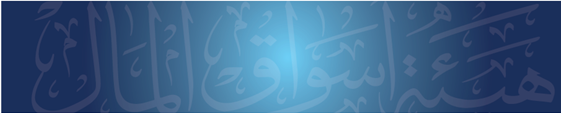 16
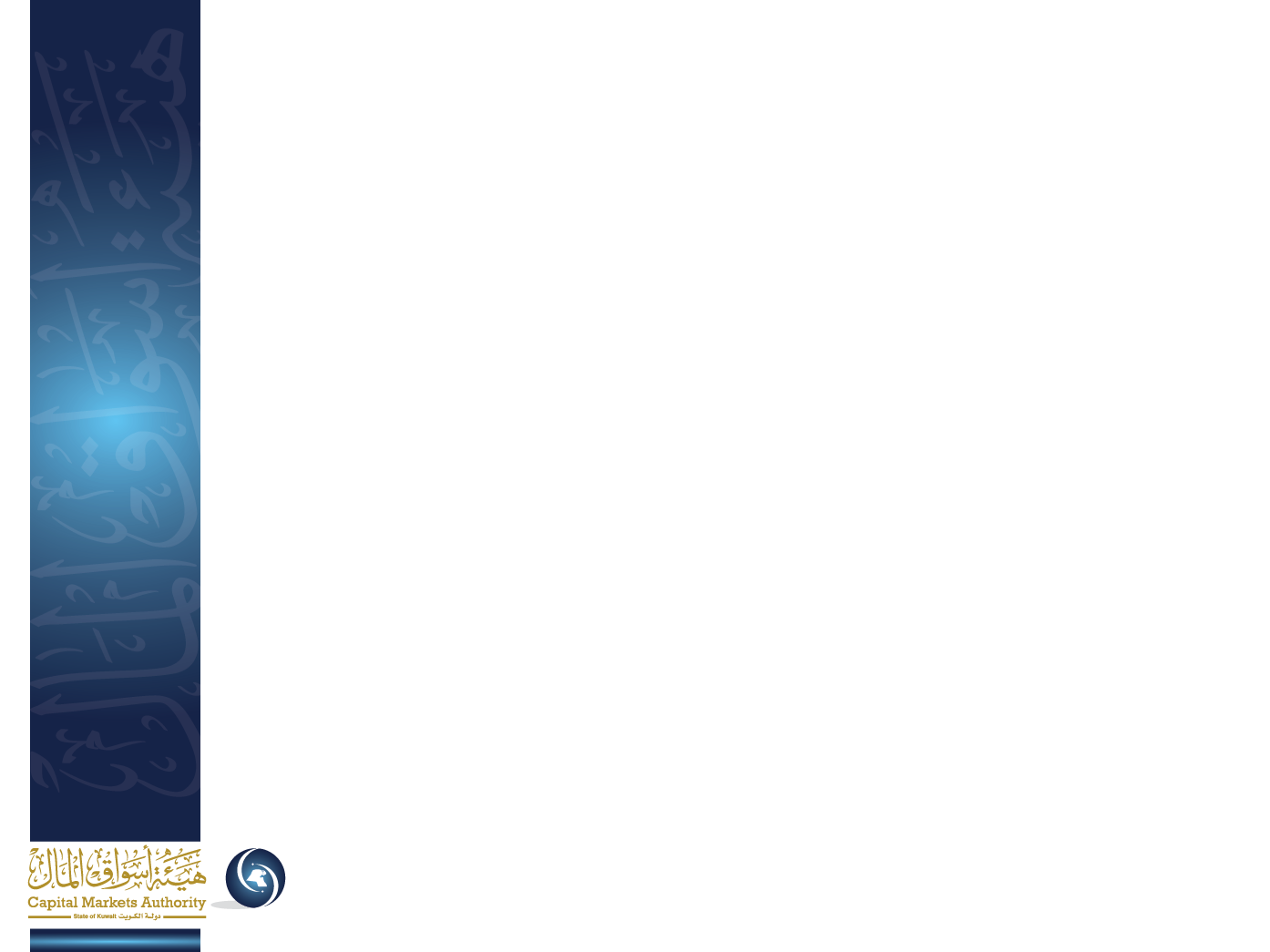 شــكــراً
17